Johnson 1
Mary Johnson

Ms. Reisdorf

English 9B

1/23/15
MLA Formatting
LT: I can name the elements needed to format a document in MLA and use these elements in my own documents.
When & Why do I need to use MLA
When: Typically used in the liberal arts and
          humanities (English, Social Studies, etc.)

Why:  Having a common formatting system 
          makes it easier for readers to read and 
          navigate through your work.
MLA Checklist: (write this down)
⏩   Header
	⏩ First and Last Name
	⏩ Teacher’s Name
	⏩ Name of Class
	⏩ Date
⏩  Page #s W/ Last Name
⏩  Correct Font
⏩  Size 12
⏩  Times New Roman/Arial
⏩  Double Space & One Inch Margins
Mary Johnson

Ms. Reisdorf

English 9B

1/23/15
Reisdorf 1
Example:
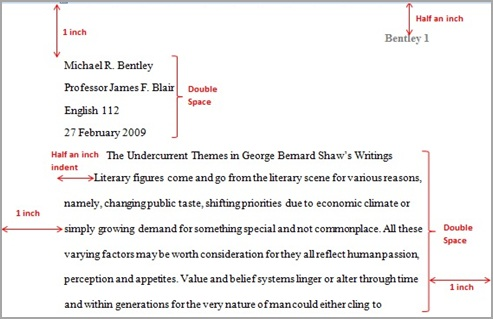 How to format document in Google Docs
Parenthetical Citations
When using textual evidence, you must cite it with an in-text parenthetical citation. 



Requirements:
Parenthesis 
Page Number
Period on OUTSIDE of citation.
The author claims that dogs have been studied for a long time, “For decades, scientists have been studying ‘social cognition’ in dogs” (1).
Part 3- Write a Well-Written Paragraph
Directions: Now that you have identified the main idea, supporting details (textual evidence), and know how to cite your evidence, you will write a paragraph that analyzes the main idea of the assignment.

Requirements:
“Format” your document in MLA (Hand-written)
Use at least three pieces of textual evidence
Cite your evidence using in-text parenthetical citations
Staple to graphic organizer and turn in